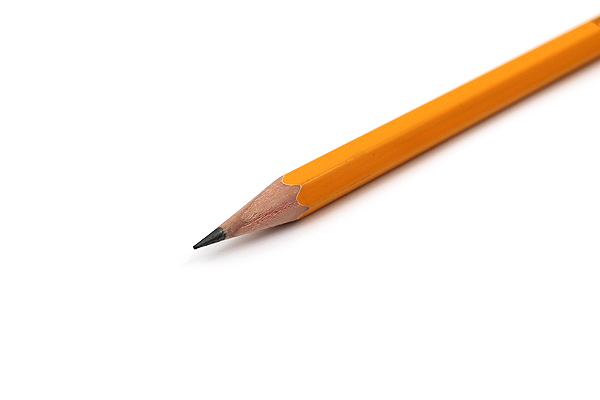 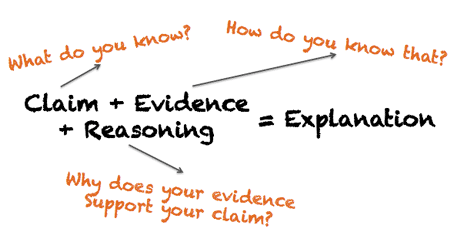 Writing an
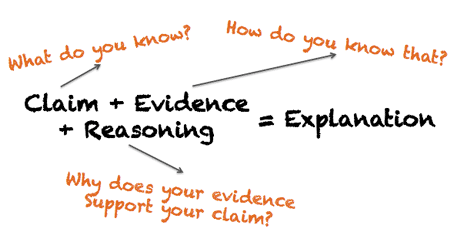 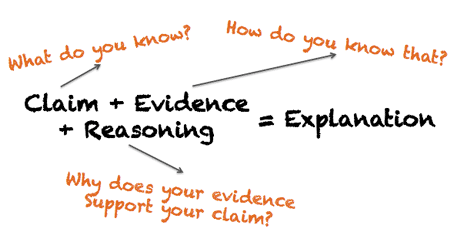 Claim
Answers your testable question.
Claim
Answers your testable question.

Question: 	“How does soap affect the growth of flowers?”
Claim: 		Soap inhibits flower growth.
Evidence
Support from your data.

Claim:		Soap inhibits flower growth.
Evidence
Support from your data.

Claim:		Soap inhibits flower growth.
Evidence:	As the amount of soap applied increases the flower height decreases.
Reasoning
Thinking that involves a “rule” or scientific principle that describes why evidence supports the claim.

Claim:		Soap inhibits flower growth.
Evidence:	As the amount of soap applied increases the flower height decreases.
Reasoning:	The chemicals in soap damage the flowers’ cells resulting in poor plant health.
Summary
Why is it important to use the formula Claim + Evidence + Reasoning to describe your explanations in science?